Základné elektronické súčiastky
Technika 8. ročník
ELEKTRONICKÉ SÚČIASTKY
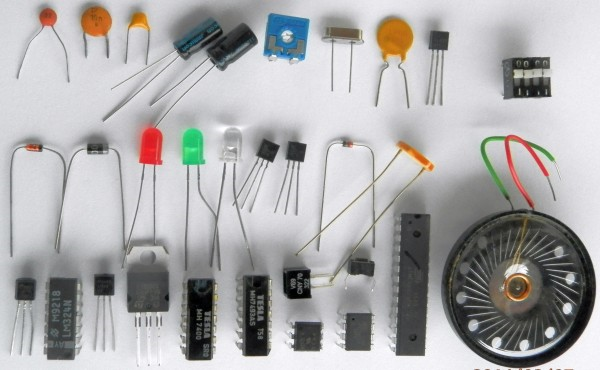 Rozdelenie
Základné delenie:

Pasívne súčiastky

Aktívne súčiastky
Pasívne súčiastky
Medzi pasívne súčiastky patrí:

rezistor
(potenciometer, trimer, termistor, fotorezistor, pozistor) 
kondenzátor
(keramický, elektrolytický, kapacitný trimer, ladiaci)
cievka
(s jadrom, s feritovým jadrom, ladiaca)
transformátor
Rezistor
Rezistor alebo odporník je lineárny elektronický prvok. 

Schematická značka:

Vlastnosťou rezistora je elektrický odpor. Označujeme Ω (ohm).
Pri rezistoroch rozoznávame jednotky vyššie ako je ohm, a to:
R symbol základnej jednotky odporu Ohm
k kilo (103)
M mega (106)
G giga (109)
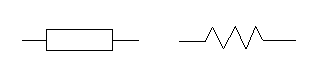 Hodnotu rezistora určíme nasledovne:

meraním








Meranie elektrického odporu vykonávame vždy bez pripojeného elektrického napätia!!!
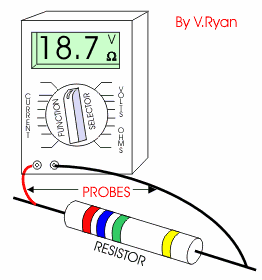 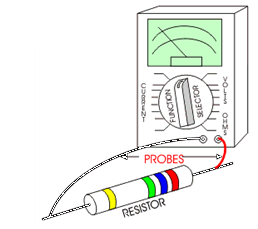 odčítaním hodnoty pomocou farebného kódu
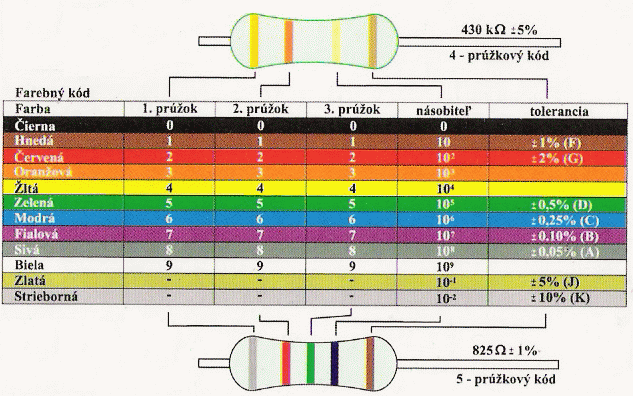 Príklady farebného značenia
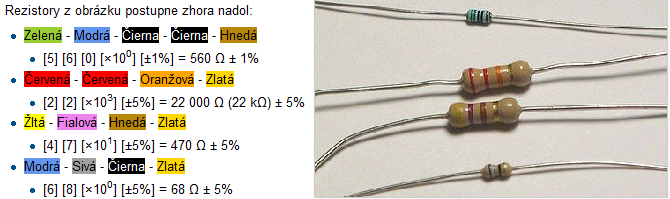 4k7 = 4700 Ω (bez tolerancie)
 [4]        [7]           [0]        [101]
Žltá - Fialová - Čierna - Hnedá
3R2 = 3,2 Ω (bez tolerancie)
      [3]              [2]            [0]           [10-2]
Oranžová - Červená - Čierna - Strieborná
Príbuzné súčiastky:
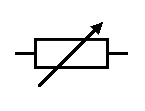 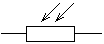 potenciometer




trimer
fotorezistor




termistor



pozistor
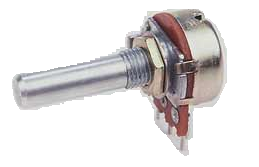 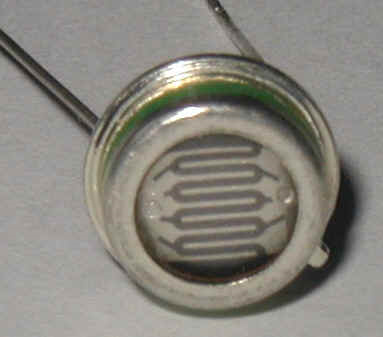 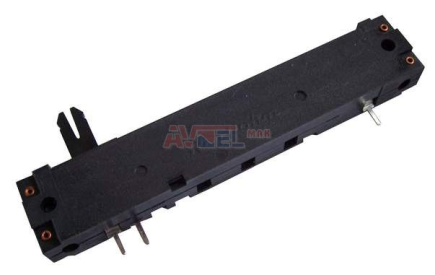 otočný
posuvný
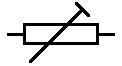 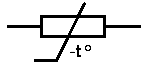 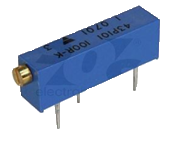 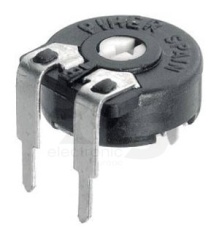 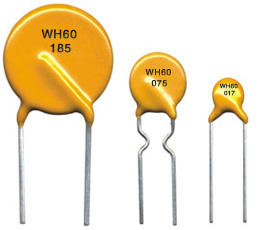 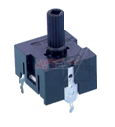 viacotáčkový
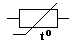 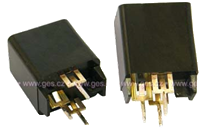 kondenzátor
Kondenzátor je elektronická súčiastka, ktorej prevažujúca vlastnosť je jej elektrická kapacita. 

	Schematická značka:

	Jednotkou kapacity je Farrad, označujeme F.
	Hodnotu kondenzátorov určujeme v jednotkách:
m mili (10-3)
µ mikro (10-6), v niektorých prípadoch M (napr. 2M2 = 2,2 µF)
n nano (10-9)
p piko (10-12)
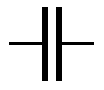 Typy kondenzátorov

keramický, tantalový, fóliový,
elektrolytický,
kapacitný trimer,
ladiaci.

Spájanie kondenzátorov

Sériovo			           Paralelne
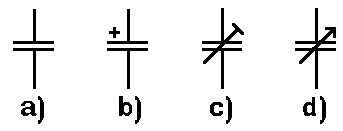 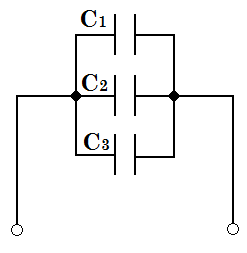 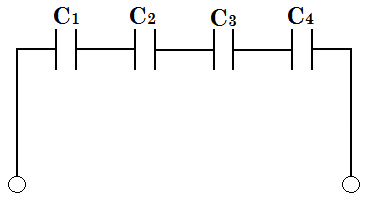 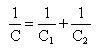 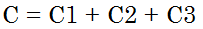 Ďakujem za pozornosť